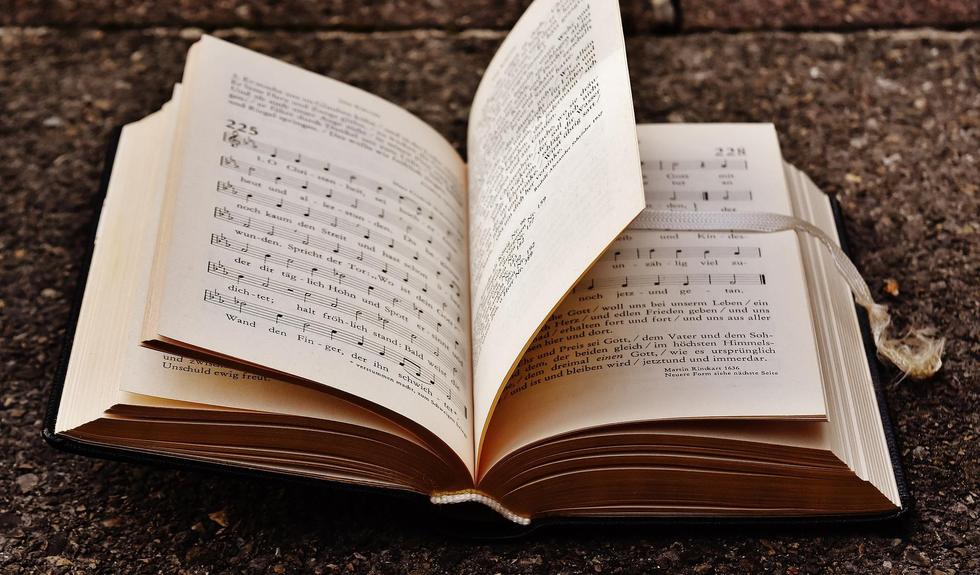 Chapter 1:
Introduction
Advanced Computer Architecture. Smruti R. Sarangi
1
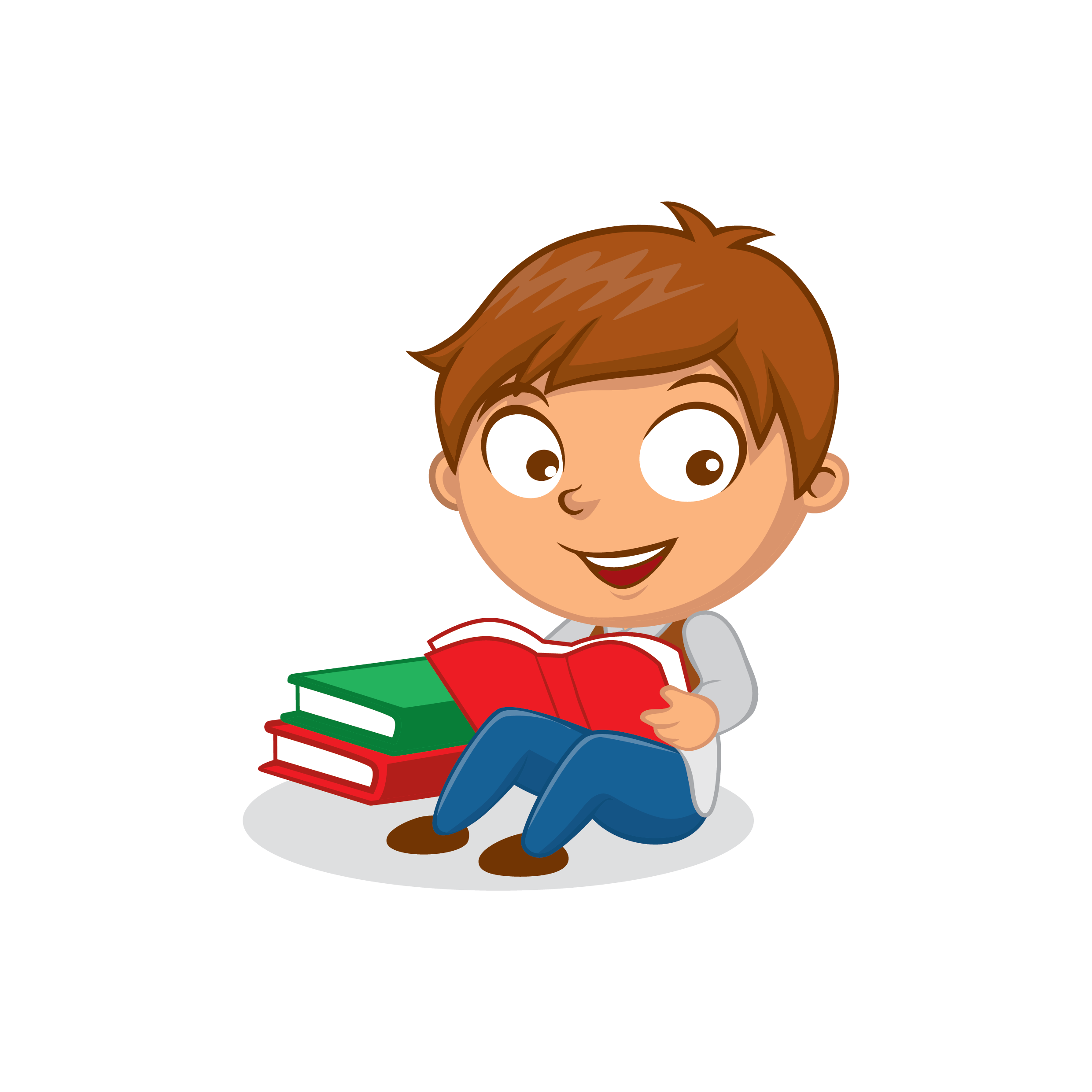 Background Required to Understand this Book
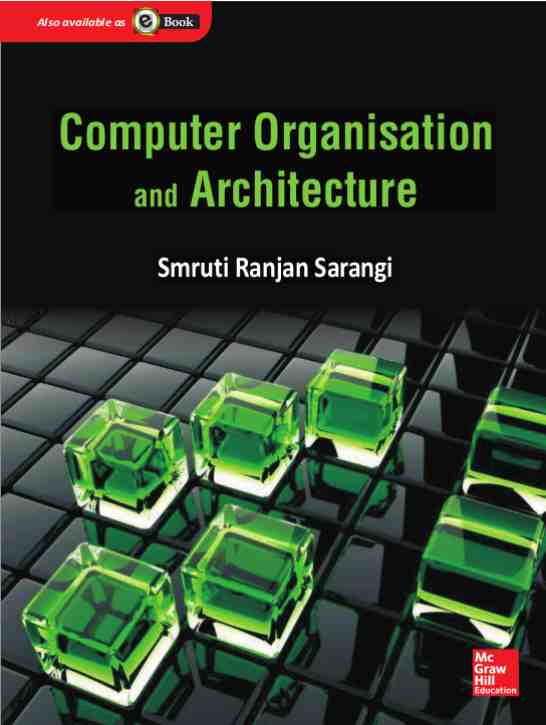 http://www.cse.iitd.ac.in/~srsarangi/archbooksoft.html
2
Advanced Computer Architecture. Smruti R. Sarangi
The Moore’s Law has Ended
1000000000000
10000000000
100000000
1000000
Number of transistors per chip (log scale)
10000
100
1
Year
1993
2004
2013
2001
1982
1998
2006
1972
2015
2003
1989
1979
2000
2009
2005
1995
1971
2002
1985
2014
2007
1999
1974
Year
Till roughly 2015, the number of transistors per chip was increasing exponentially.
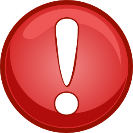 3
Advanced Computer Architecture. Smruti R. Sarangi
Moore’s Law and Dennard Scaling
Moore’s Law
The number of transistors per chip will double roughly every 1-2 years. By 2023 this trend will altogether stop.
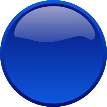 Dennard Scaling
The power-density remains constant.
The performance per Watt increases exponentially (tracking Moore’s law).
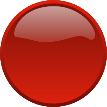 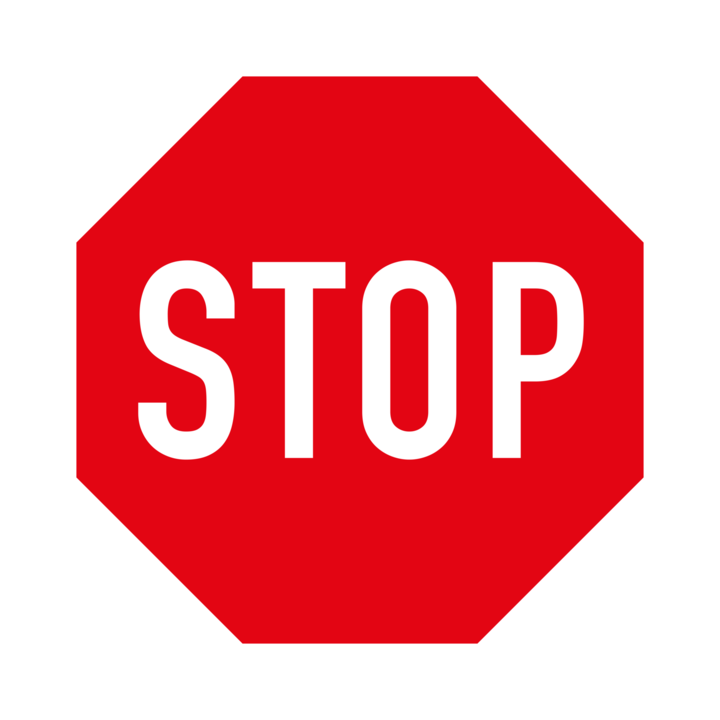 4
Advanced Computer Architecture. Smruti R. Sarangi
Our Journey so Far …
Increase the issue width of our regular 5-stage in-order pipelines
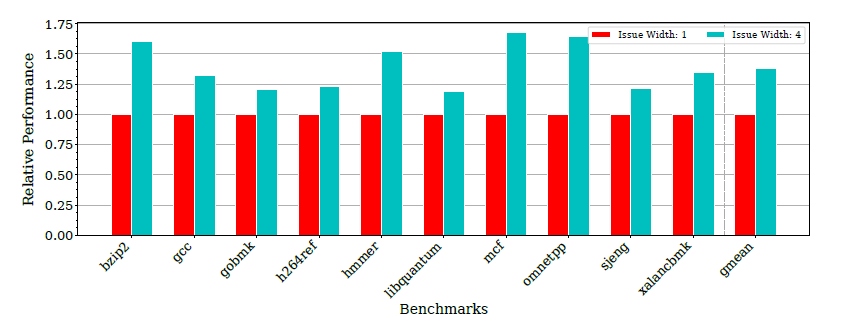 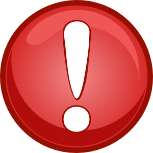 20-50% increase in performance
5
Advanced Computer Architecture. Smruti R. Sarangi
Move from In-order to OOO Processors
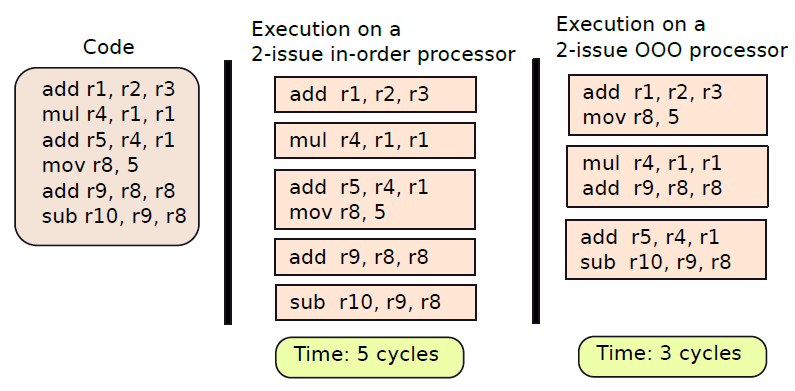 Execute instructions out of order (not in program order)
6
Advanced Computer Architecture. Smruti R. Sarangi
Transition from In-order to Out-of-Order
2-4X increase in performance
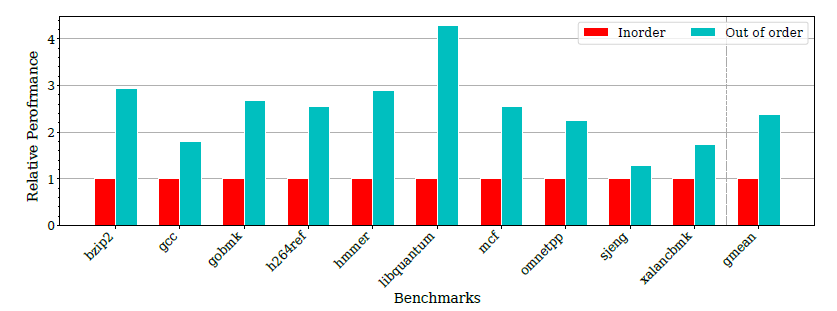 7
Advanced Computer Architecture. Smruti R. Sarangi
Single Core Performance Saturated
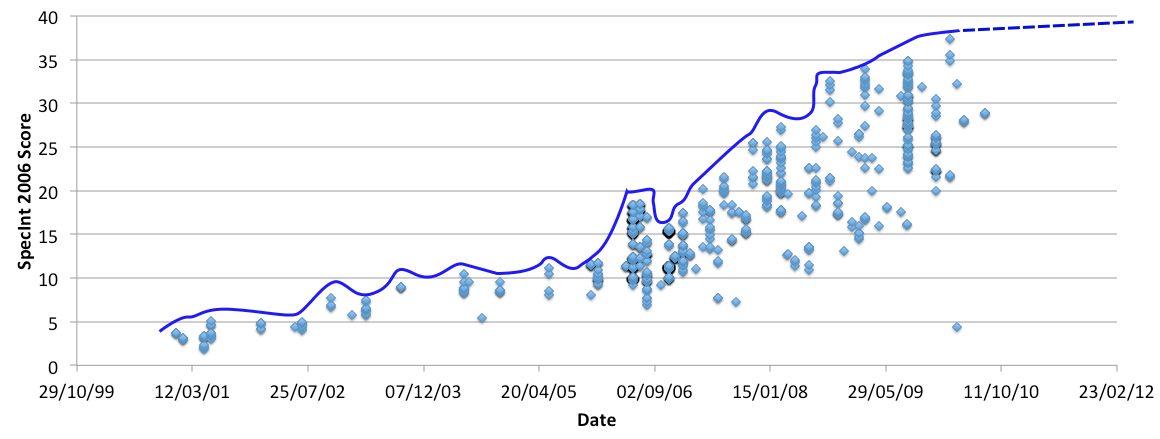 From single cores we started moving to multiple cores
8
Advanced Computer Architecture. Smruti R. Sarangi
We did not stop there …
Multiple cores
GPUs
Single cores
Multiple cores + accelerators
The 2010-20 decade belonged to multicore processors. 
GPUs were repurposed to execute general-purpose programs
9
Advanced Computer Architecture. Smruti R. Sarangi
Need for a High-Performance Memory System
The memory system has become immensely complicated
There are elaborate protocols for optimizing the access time of on-chip caches
We need an elaborate on-chip network
On-chip Networks
Cache design
Theory of Multiprocessor Systems
Main Memory and Nonvolatile Memory
10
Advanced Computer Architecture. Smruti R. Sarangi
Assorted Issues
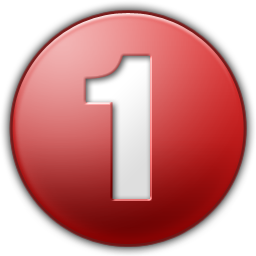 Power and temperature are major issues.
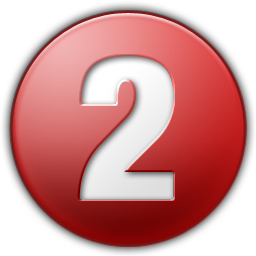 Reliability: transient faults and hard errors.
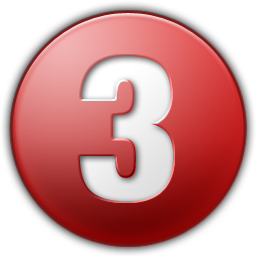 Parameter variation: variations in the process, voltage, and temperature
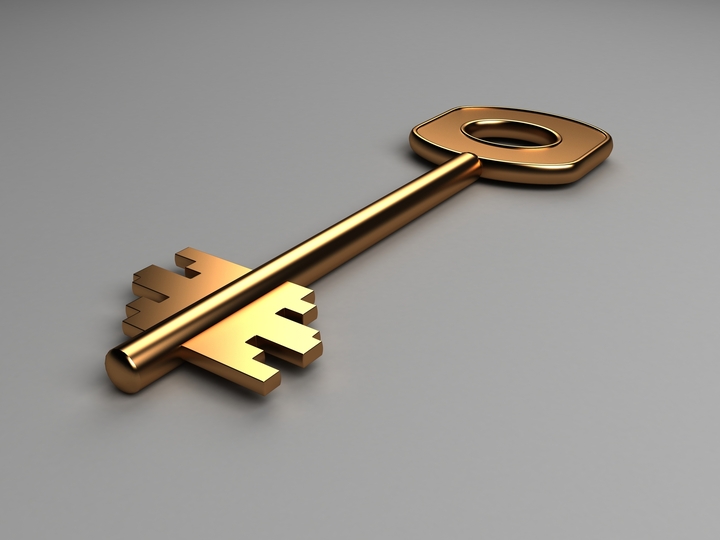 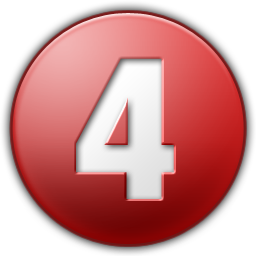 Security
11
Advanced Computer Architecture. Smruti R. Sarangi
Architectures for Machine Learning
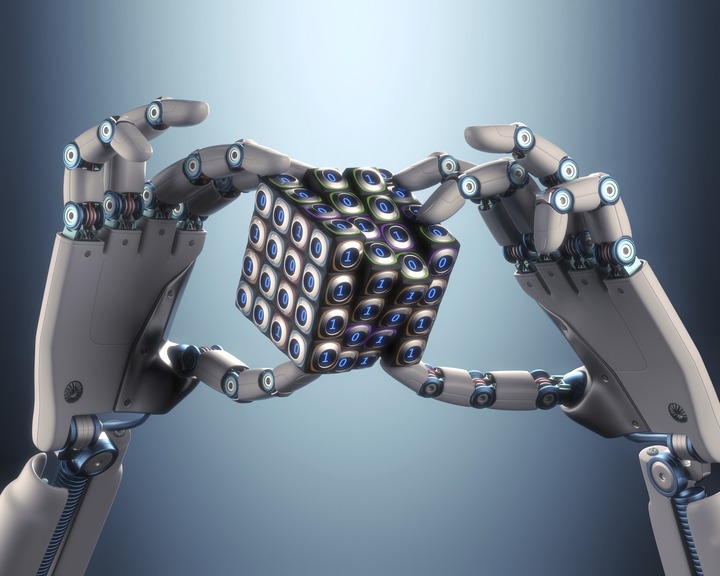 This is the future. 
Dedicated on-chip accelerators for accelerating computer vision, machine learning and speech processing.
12
Advanced Computer Architecture. Smruti R. Sarangi
The End
13
Advanced Computer Architecture. Smruti R. Sarangi